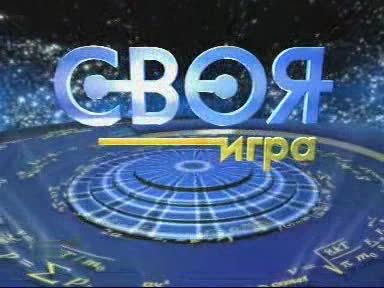 экологическая
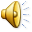 Хвойное растение с ягодами, в древности используемое для приготовления отравляющего зелья, может жить до 3000 лет.
И птица, 
и книжное издательство.
Дрофа
И птица, 
и сторона монеты.
Степной орел
Другое название этого животного -  ирбис.
Барс
Самый маленький вид журавля.
Журавль - красавка
Именно эти цветы попросила принцесса в лютую зиму.
Подснежники
Мастер красивых брачных игр, называемых токованием.
Тетерев кавказский
Тис ягодный
Красивое хрупкое растение с бледно – фиолетовыми цветами, способно поселяться на отвесных известняковых скалах.
Колокольчик  осетинский
Птица - падальщик с черным оперением. (Под ним обычно бывает секретная информация).
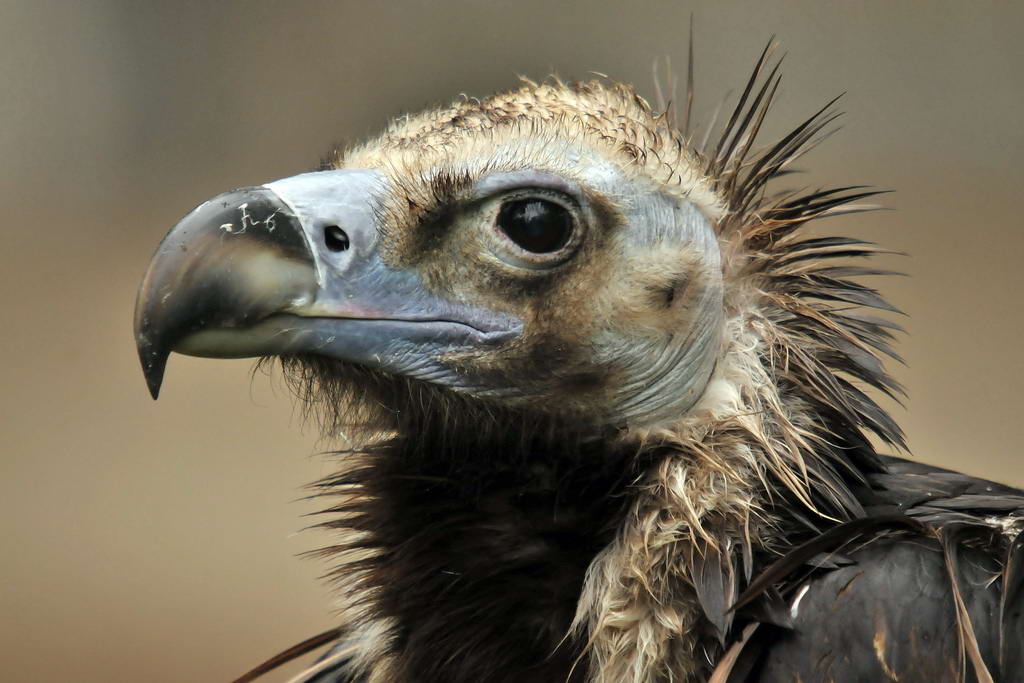 Черный гриф
Некрупный хищный зверёк с непромокаемой шкуркой, обитающий в реке Терек на территории Моздокского района.
Кавказская выдра
Единственный представитель животного мира который внесён на зелёные страницы Красной книги.
Зубр
Копытень промежуточный
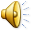 Растение с вечнозелёными листьями, обладает вкусом и запахом чёрного перца. Является ядовитым и лекарственным растением.